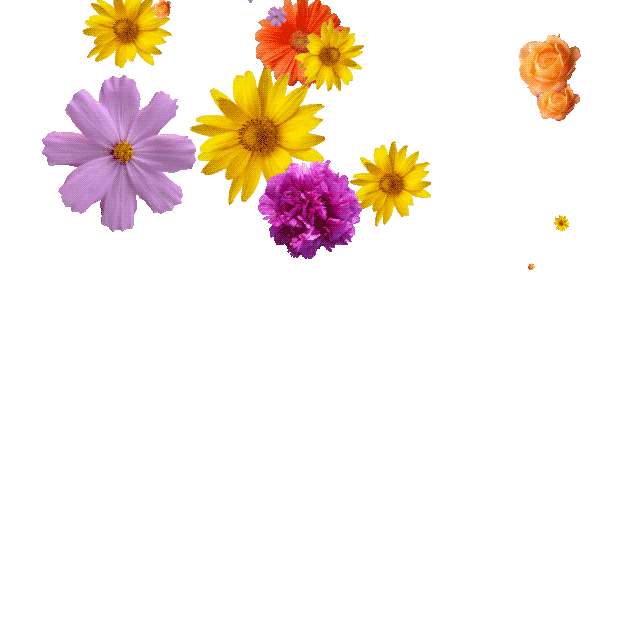 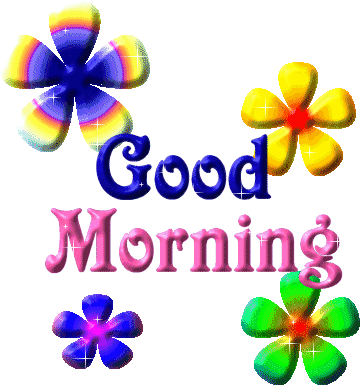 Identity
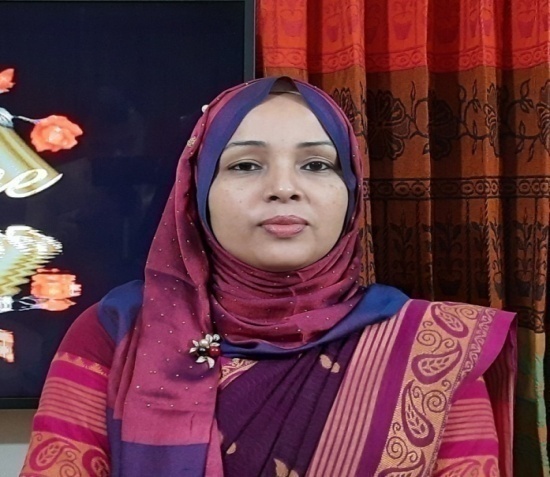 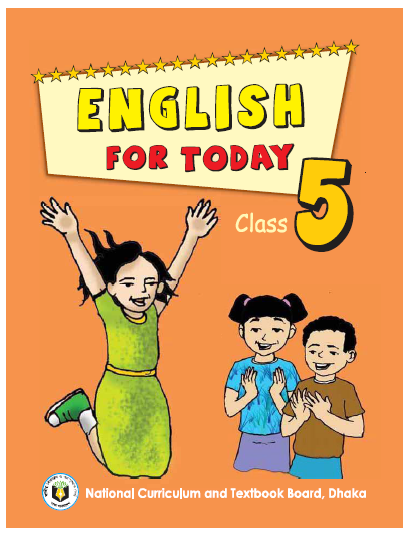 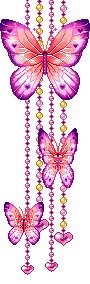 Achia Begum
Head Teacher
Uttarsur k.c Govt’ Primary School
Sreemangal,Moulvibazar.
English For Today
Class:5
Learning outcomes:
Students will be able to
Understand questions about family and friends of students .
1
2
Ask and answer Wh questions.
Read paragraphs , dialogues stories , letters and other texts .
3
Good morning. Let’s sing a  song.
They are in the Town Hall Language Club.
He is reading a book about Bangladesh.
Who are they?.
Where are Sima and Tamal?
They are Sima and Tamal.
What is he reading?
Andy Smith is the new person there.
Who is the new person there?
Look at the picture
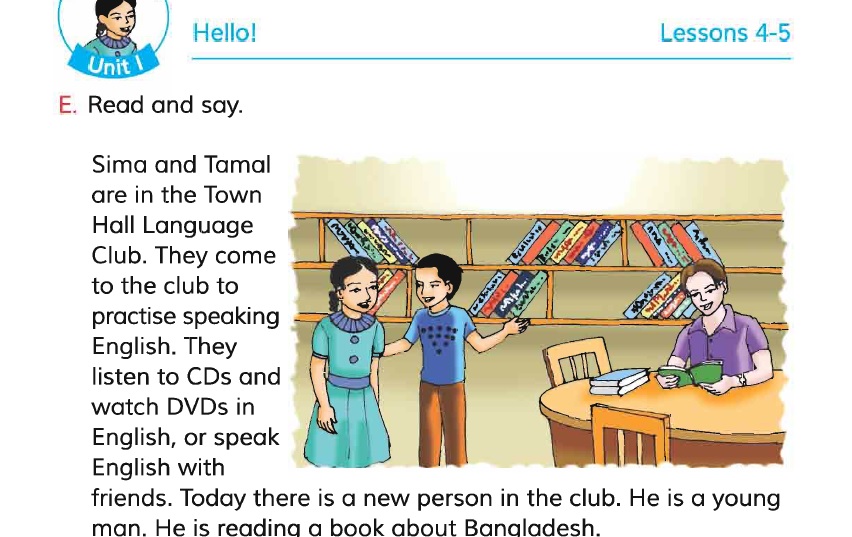 Can you say, what do they do?
Our today’s topic is -
Unit-One
Lesson:4-5
Lesson Title: Hello!
Page no:4
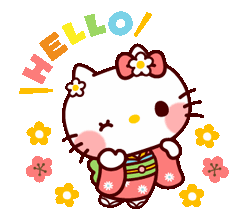 Vocabulary
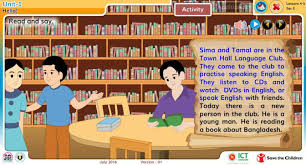 Town Hall Language Club
Meaning : A club where anyone can learn and practise English language properly .
Vocabulary
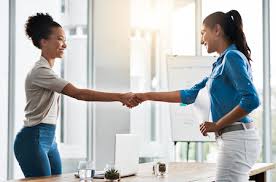 New person
Meaning : someone new
Vocabulary
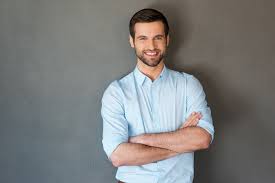 Young man
Meaning : A teenager or a adult male.
Vocabulary
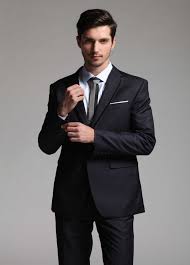 Gentleman
Meaning : male or young man.
Vocabulary
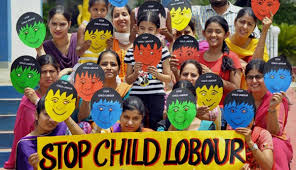 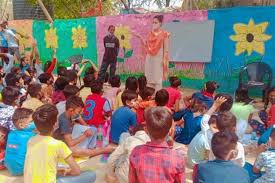 NGO
Meaning : non-governmental organization.
Teacher’s loud reading
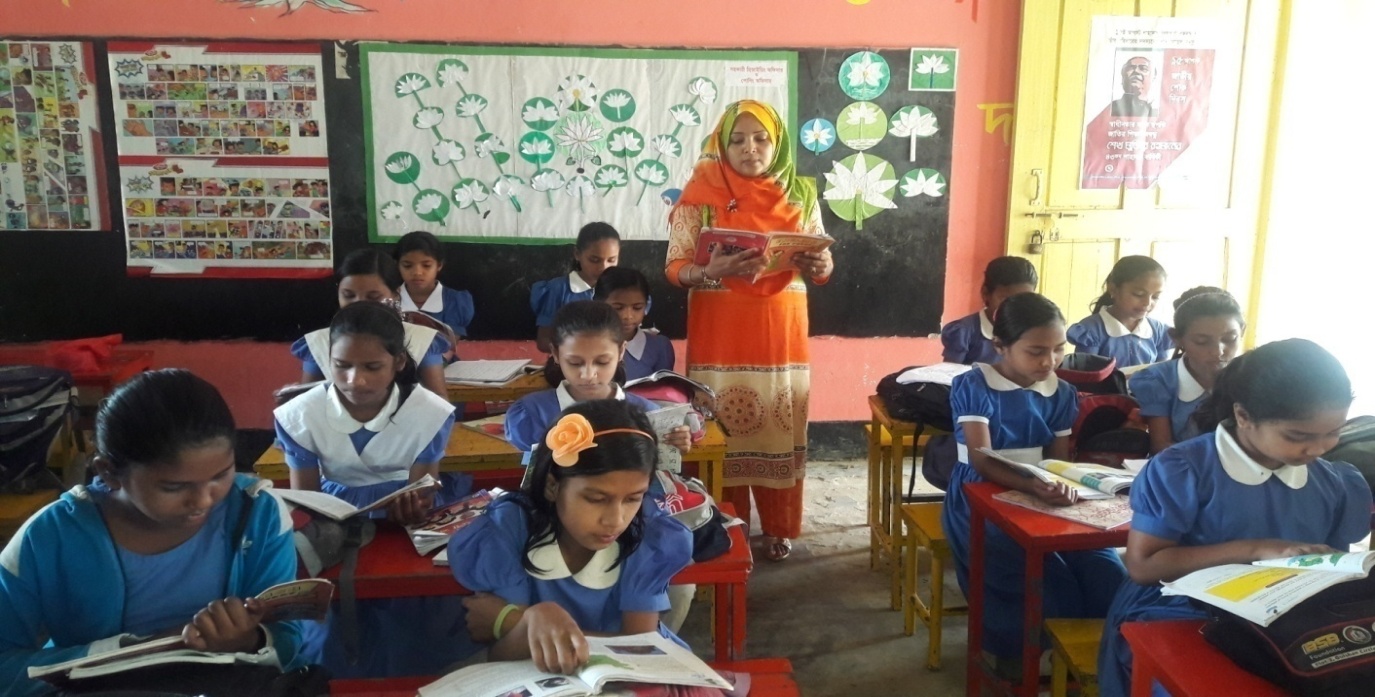 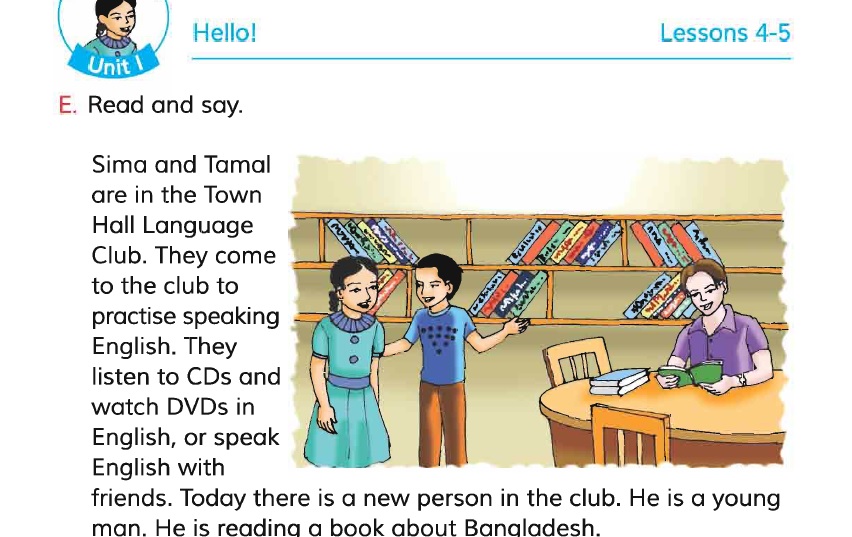 Students repeat after teacher. And they will put their finger under the line.
Listen to the audio carefully.
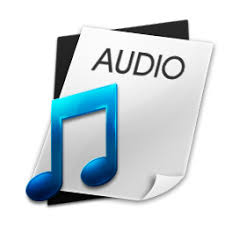 Open your book and put your finger under the line.
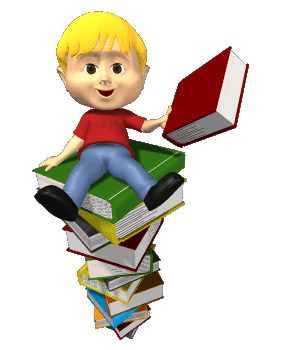 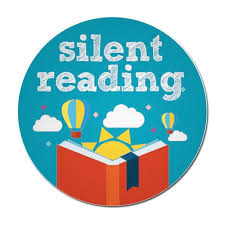 I will tell the students to read the text silently. I will check if the students are reading correctly.
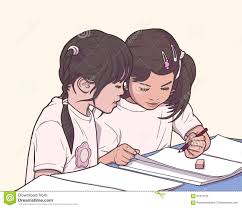 Pair work
Teacher will ask two students in front and tell them to read aloud. And all the students to sit in their seats and read aloud together.
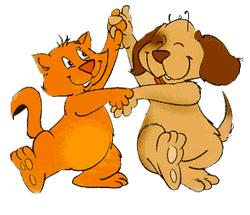 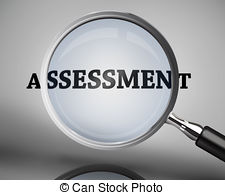 Individual work
Language club is a place where anyone can learn and practise language properly.
What is a language club?
1
2
In a Language Club We practise speaking any language.
What can we do in a Language Club?
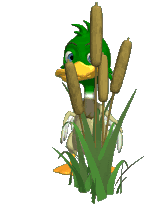 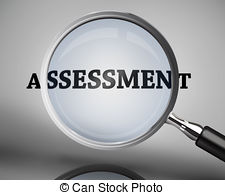 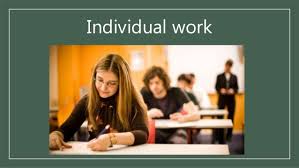 3
Any of you belong to a language club?
4
If any student is a member of language club then what do you do there?
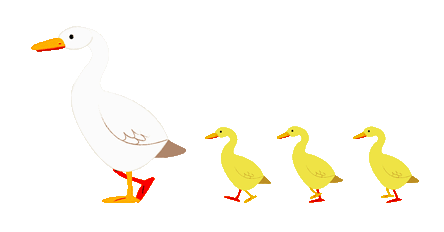 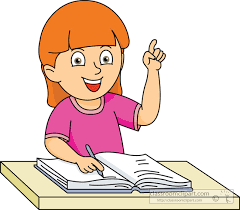 Individual work
What have you learned from today’s lesson?
We’ve learnt about a Language Club today.
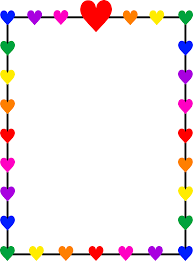 Homework
Read the text E at home.
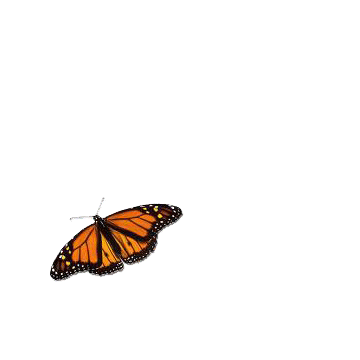 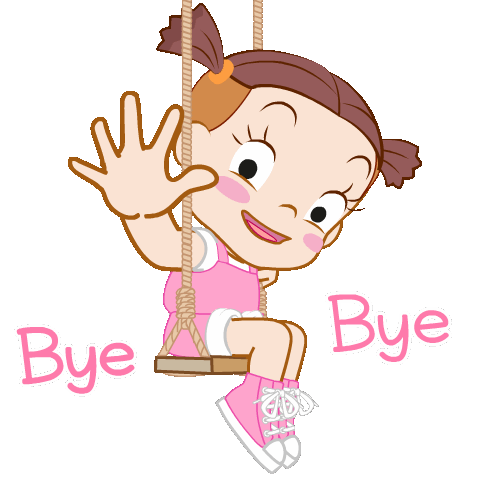 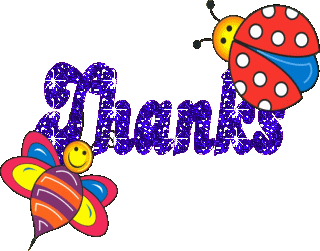